សួស្ដី កូនៗ!!
មេរៀនភាសាខ្មែរ 
ថ្នាក់ទី២
រំឭកមេរៀនចាស់
កំពឹស
របួស
មួយរយ
ទទួល
ទៀនធូប
មេរៀនរំឭកទី២៦ ប្រកបនឹង ខ គ (អ អ៊)
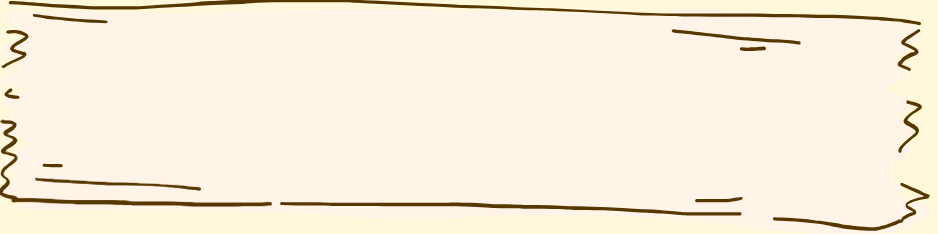 01
សាខ
សុខ
នាគ
ភោគ
02
03
04
ជោគ
មុខ
រោគ
05
06
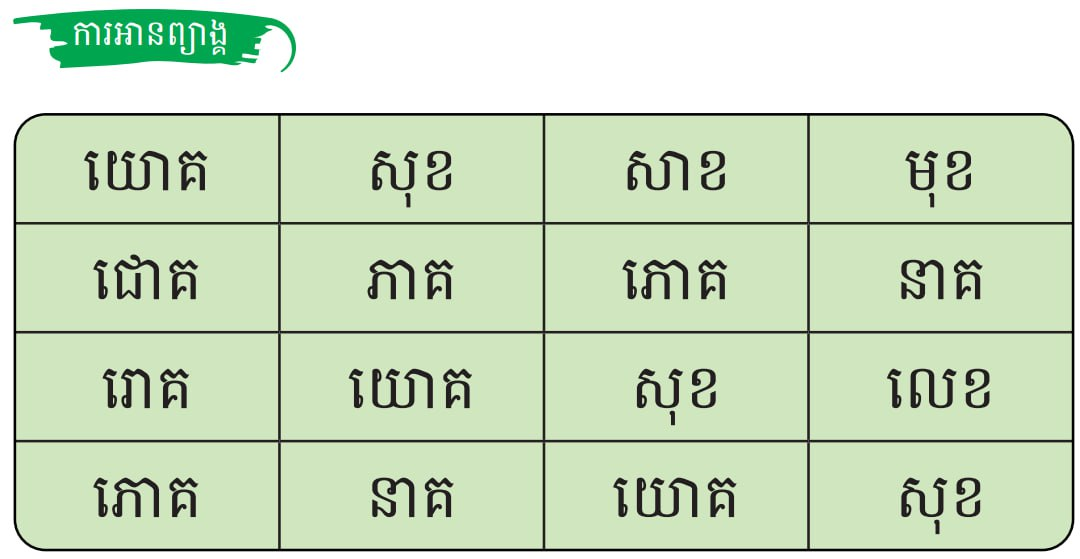 01
02
03
04
05
06
សាខ
សុខ
នាគ
ភោគ
01
02
03
ជោគ
មុខ
រោគ
04
05
សុខដុម
ភោគផល
ភាគហ៊ុន
06
01
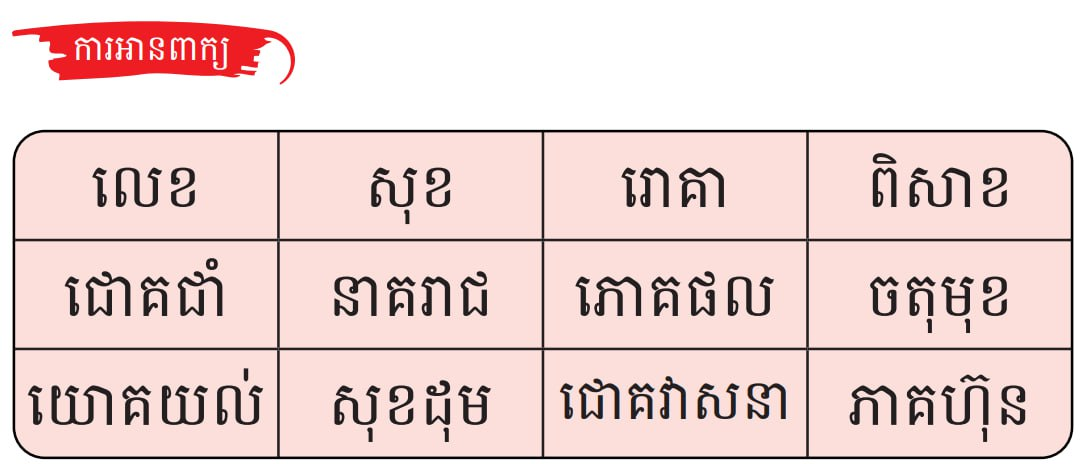 02
03
04
05
06
ជោគវាសនា
សុខដុម
01
02
03
ខែពិសាខមានទឹកជោគជាំ។
05
/
/
ខែពិសាខ
មាន
ទឹក
ជោគជាំ។
/
06
01
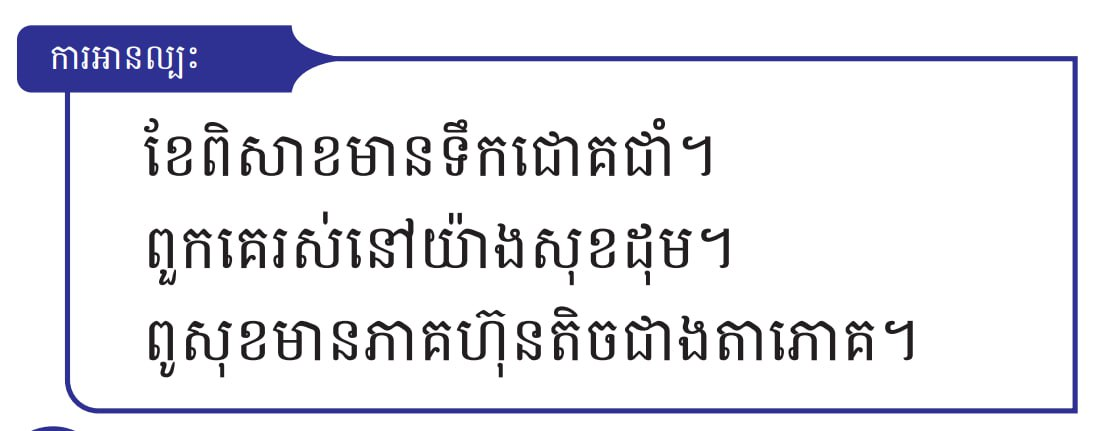 02
03
04
05
06
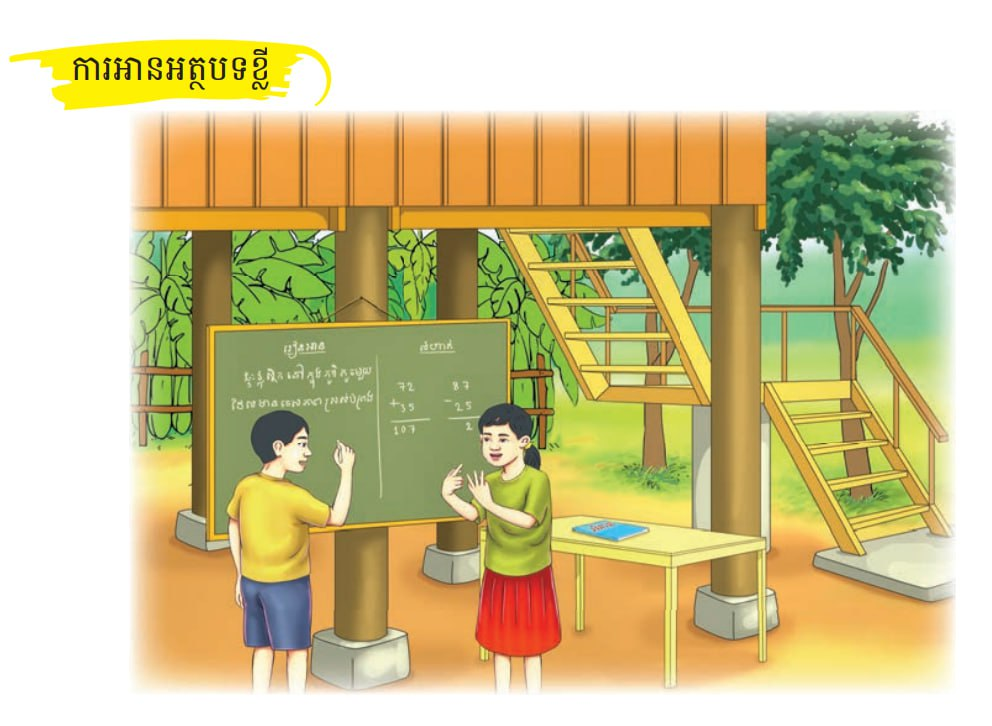 01
02
03
04
05
06
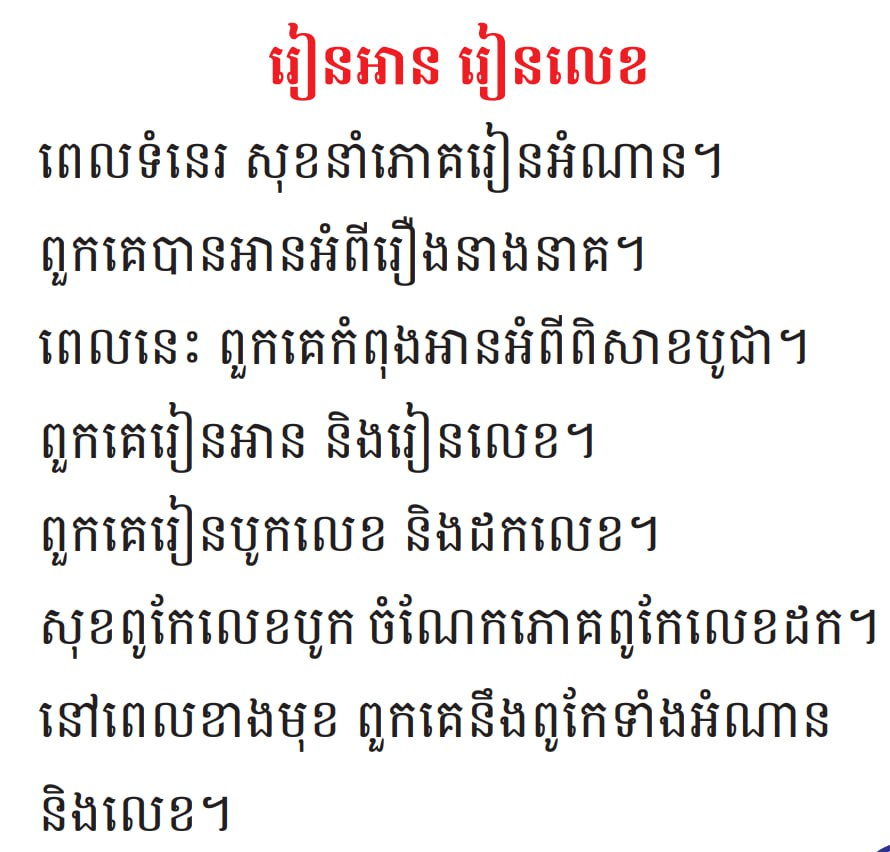 01
02
03
04
05
06
ការសរសេរ
01
02
ពិសាខ
រោគ
ភោគផល
03
04
ចតុមុខ
លេខ
05
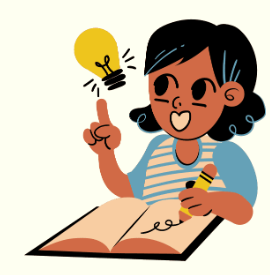 06
ចេះយោគយល់
01
02
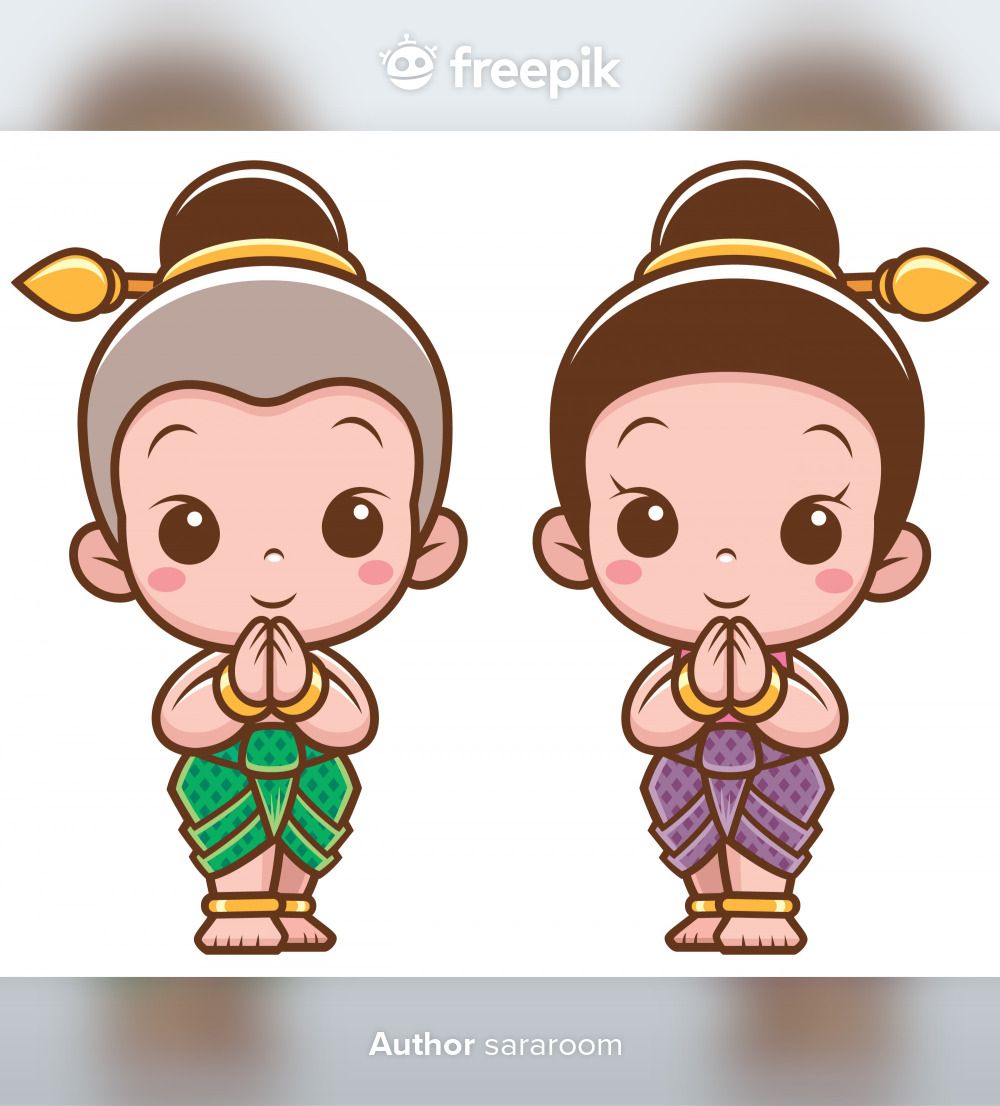 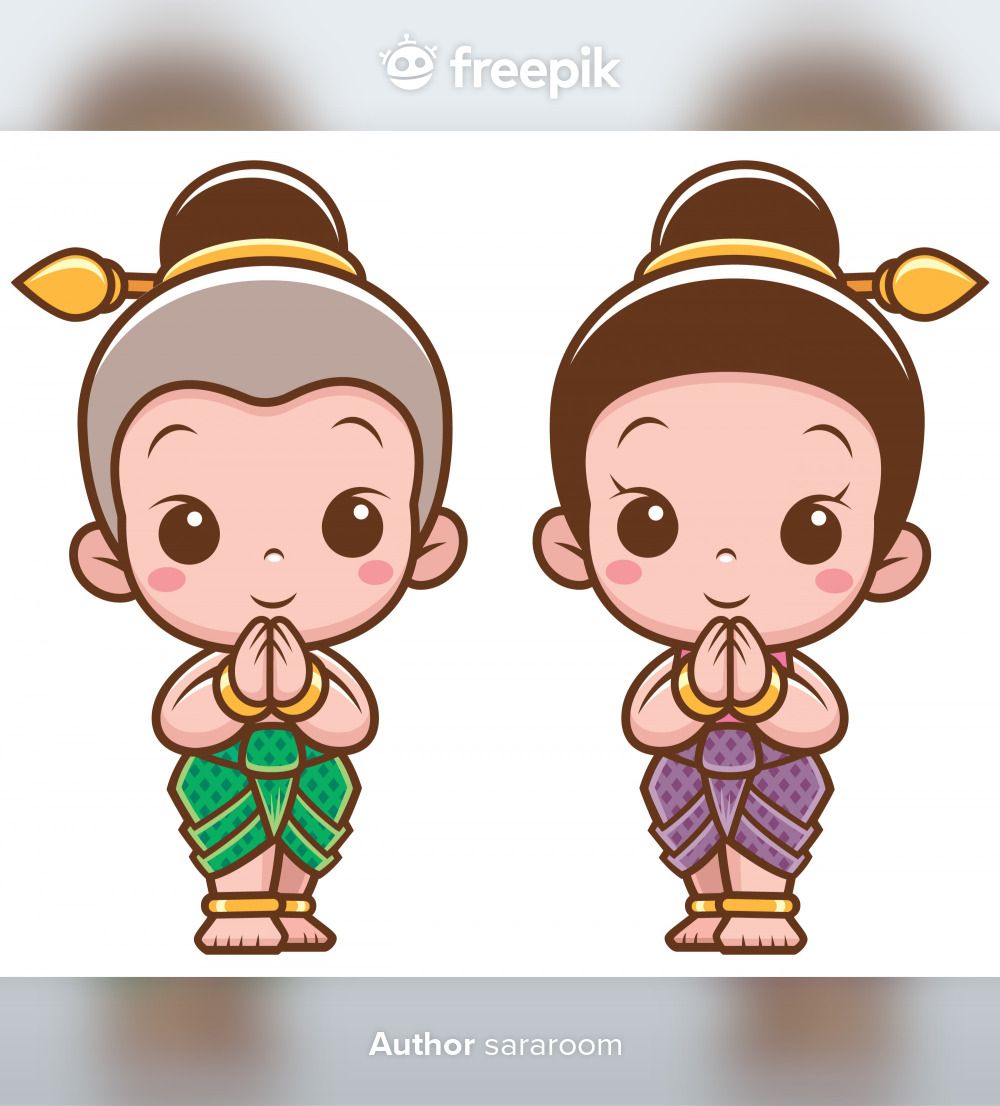 03
សូមអរគុណ!!!
04
05
06